«Гимнастика для глаз»
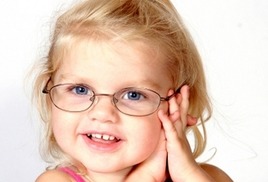 Инструктор по физической культуре
ГБДОУ № 2 Петродворцового района 
Легкова Надежда Викторовна
Гимнастика для глаз
– это комплекс упражнений, предназначенный для снятия зрительного напряжения и коррекции зрительных функций. 

Рекомендация: подбирать упражнения без фиксации взгляда на пальце, палочке или других предметах, так как детям сложно выполнять манипуляции с предметами, прослеживать их движения взглядом, не поворачивая при этом голову.
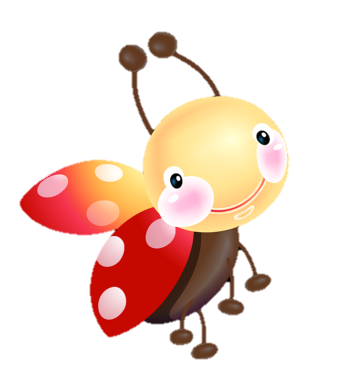 Гимнастика для глаз «Жук»
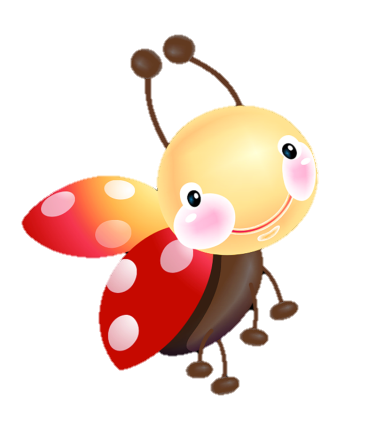 Гимнастика для глаз «Ежик»
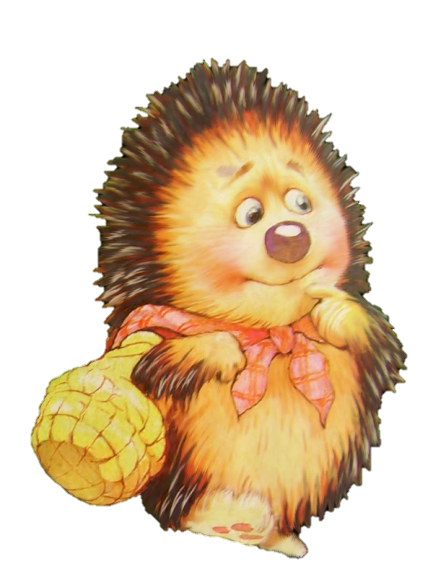 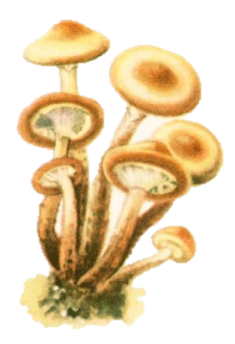 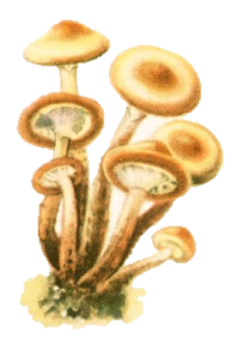 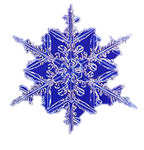 Гимнастика для глаз «Снежинки»
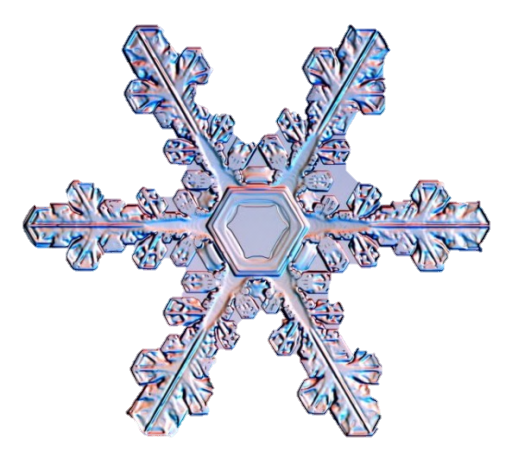 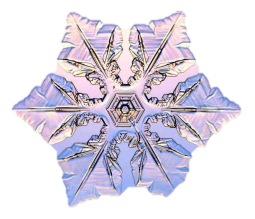 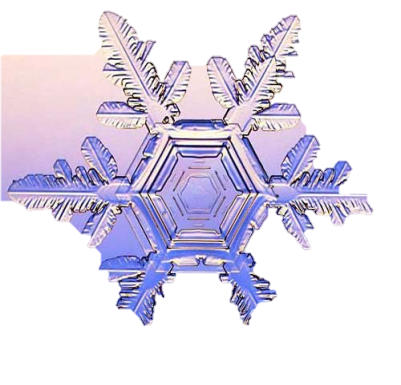 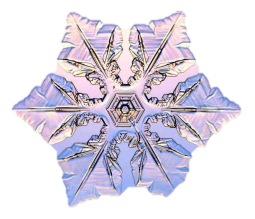 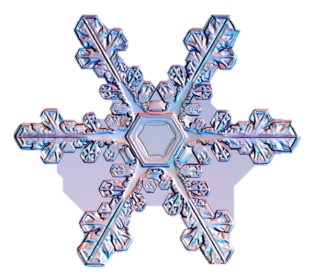